Муниципальное бюджетное дошкольное образовательное учреждение
 детский сад№71 «Почемучка» Старооскольского городского округа
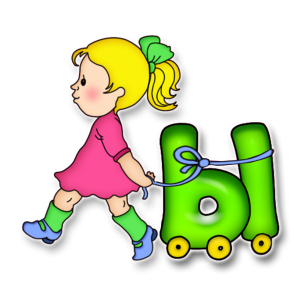 В мире звуков
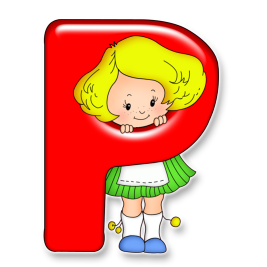 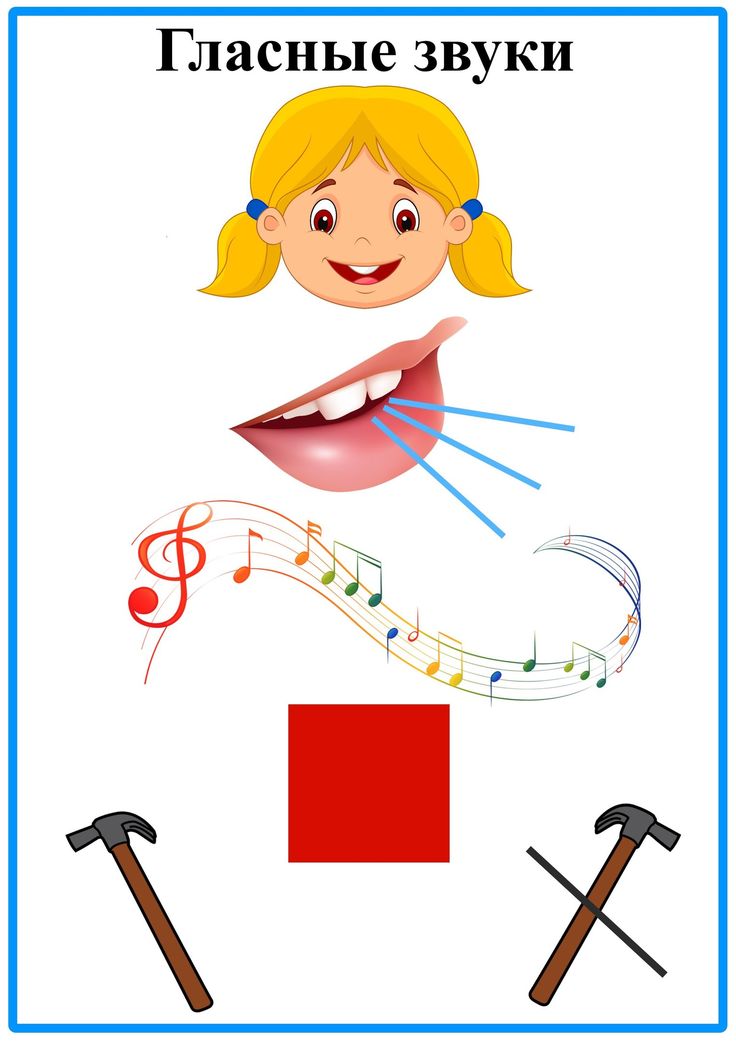 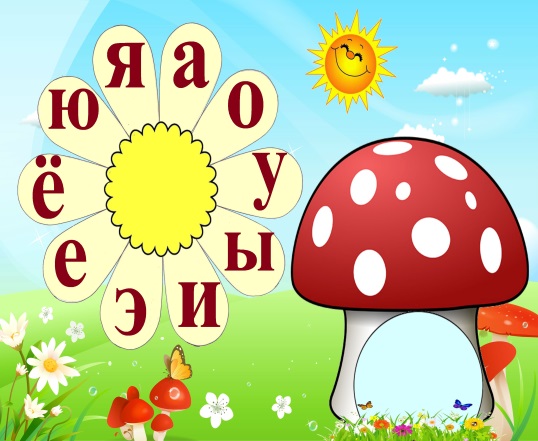 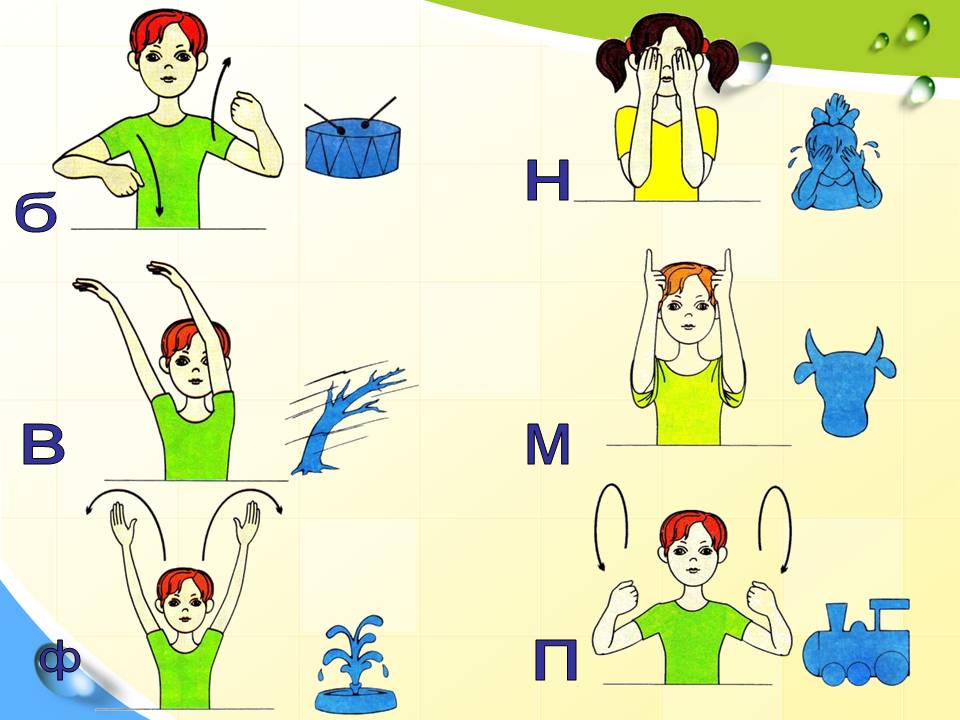 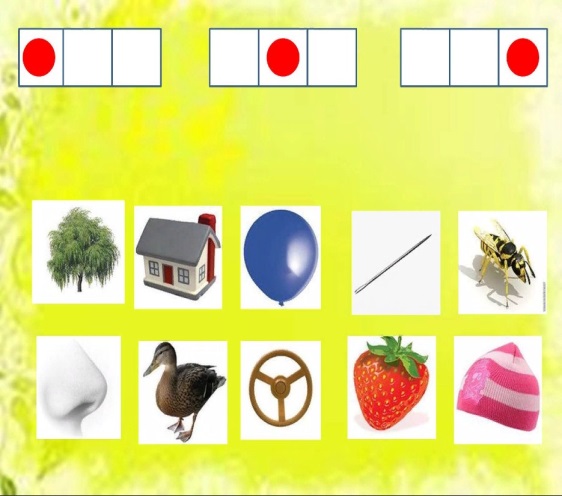 Разработали:
Колосова Л.В.,
Ротова  Е.Ю.,
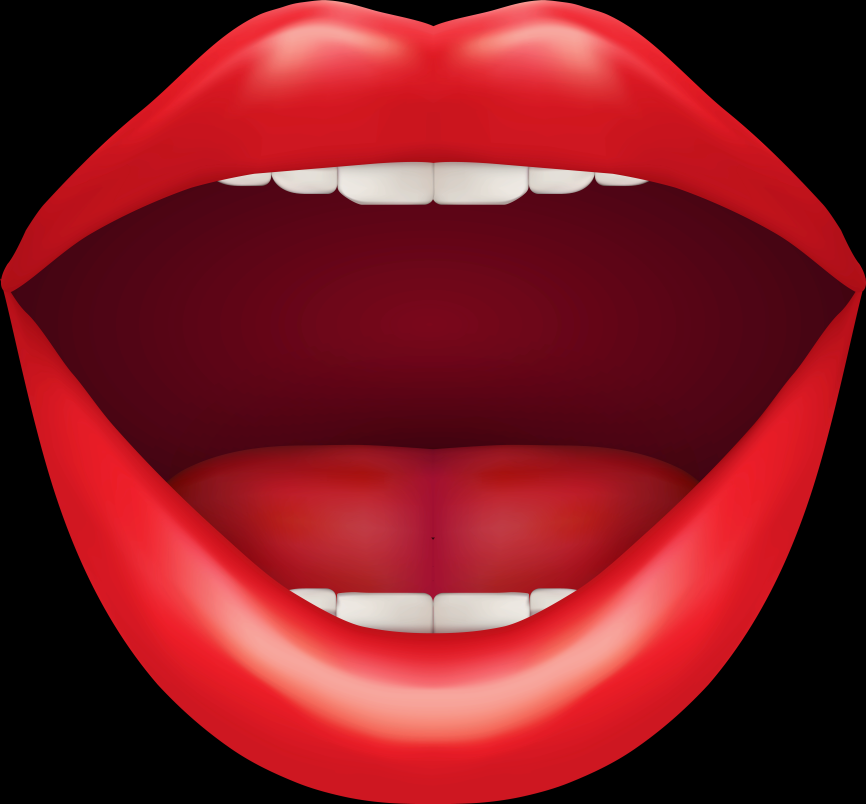 Звуки мы слышим и произносим
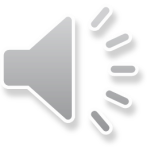 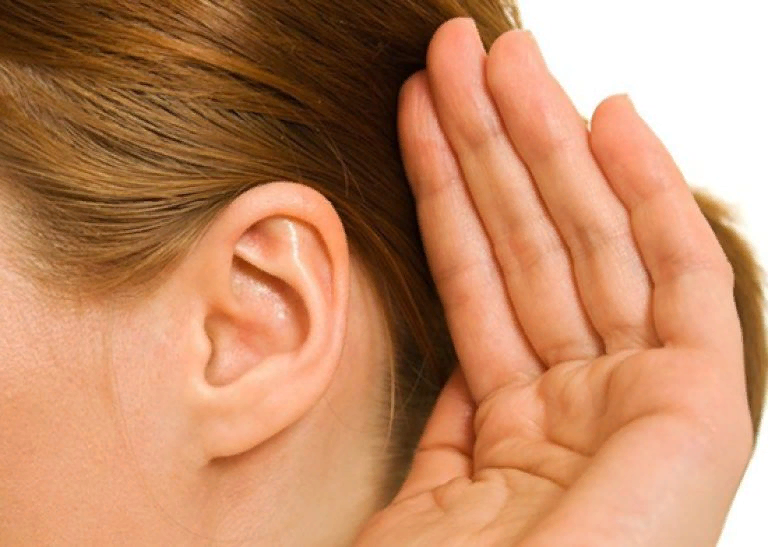 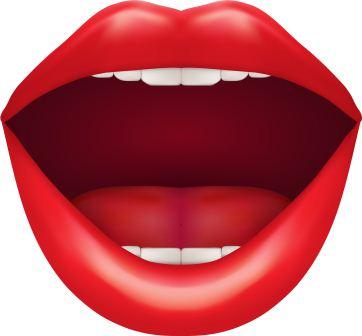 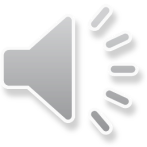 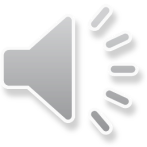 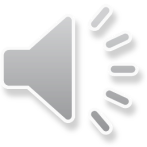 Буквы видим, пишем, читаем
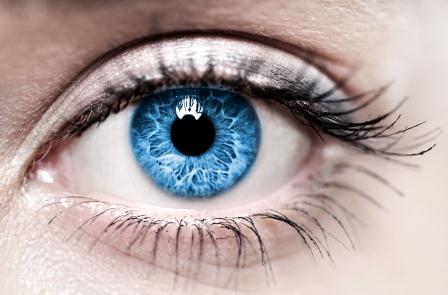 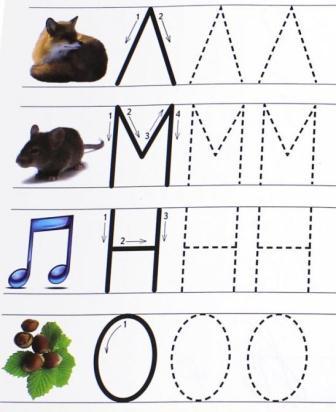 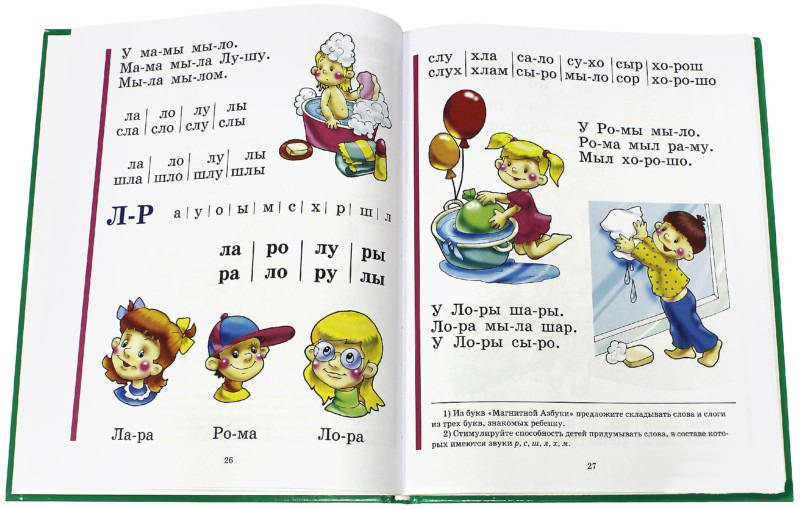 Звуки бывают гласные
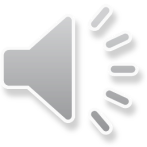 Ы
А
Э
У
О
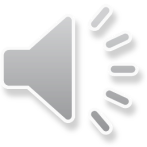 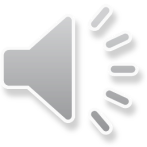 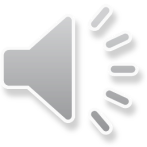 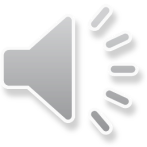 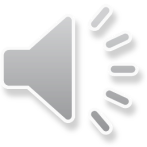 И
Ю
Е
Я
Ё
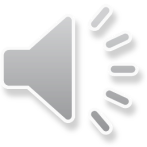 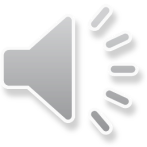 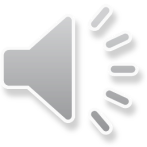 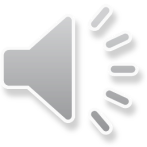 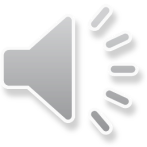 ИГРАТЬ
Согласные звуки  бывают мягкие и твердые
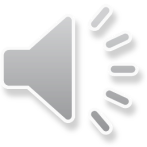 Ф
П
Б
В
К
Т
Ш
щ
Г
Д
С
Х
Л
З
Й
Ц
Ж
Р
Ч
Н
М
ИГРАТЬ
ИГРАТЬ
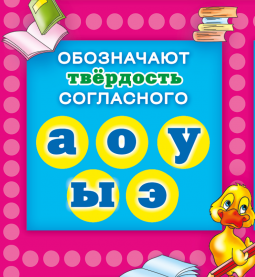 Найди твёрдые слоги
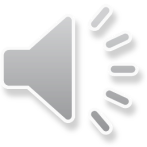 КУ
МИ
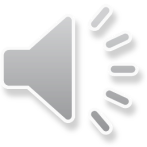 МА
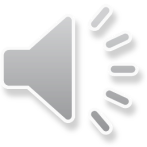 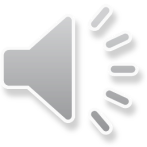 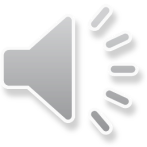 ДЕ
ЛО
ТЫ
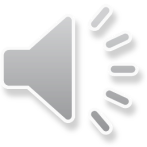 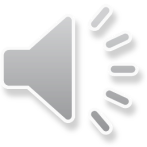 Найди гласные звуки
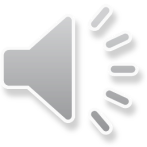 О
Э
А
Ы
У
И
Э
О
Р
Т
И
А
Н
М
У
Ы
К
В
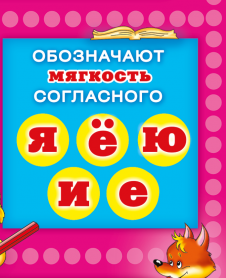 Найди мягкие слоги
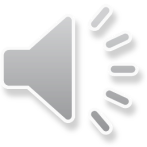 ВЕ
МЯ
ТЁ
ДУ
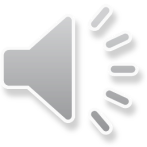 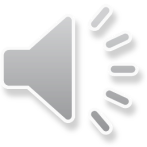 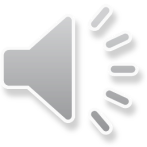 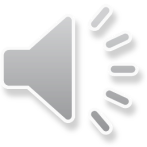 ЛЮ
ФЫ
ПИ
НА
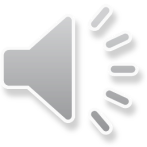 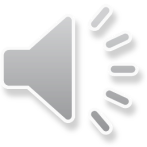 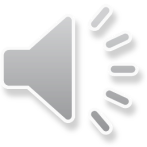 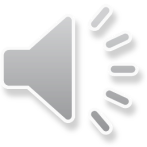 Подбери нужный звук
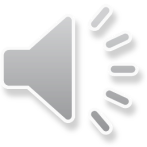 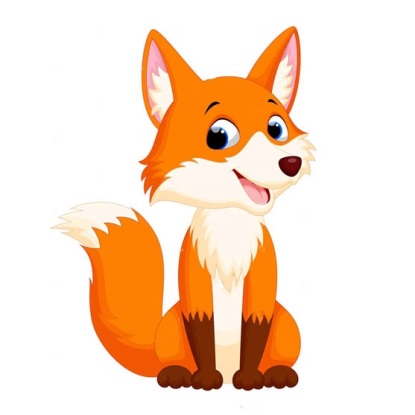 А
Л
И
С
П
С
У
Л
А
В
И
Т
Подбери нужный звук
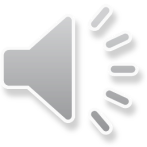 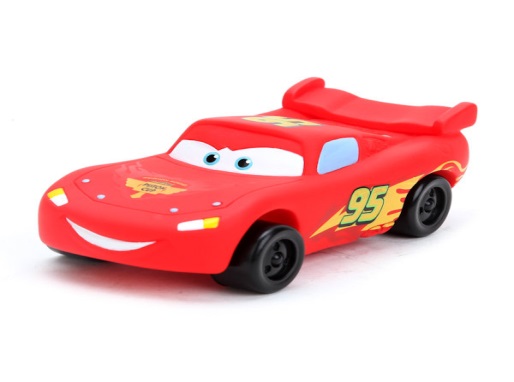 А
Ш
М
А
И
Н
М
Ш
И
Э
Р
А
Т
Н
У
Д
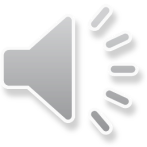 Найди слова по звуковой модели
ЁЛКА
ВАСЯ
КАША
РЫБА
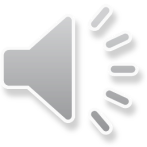 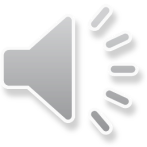 НИНА
НЕБО
ЛУНА
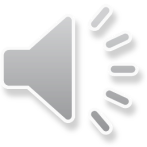 ПАПА
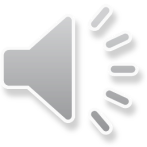 Подбери предложение
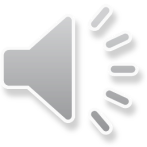